«Руководитель школьного спортивного клуба – Педагог и наставник»
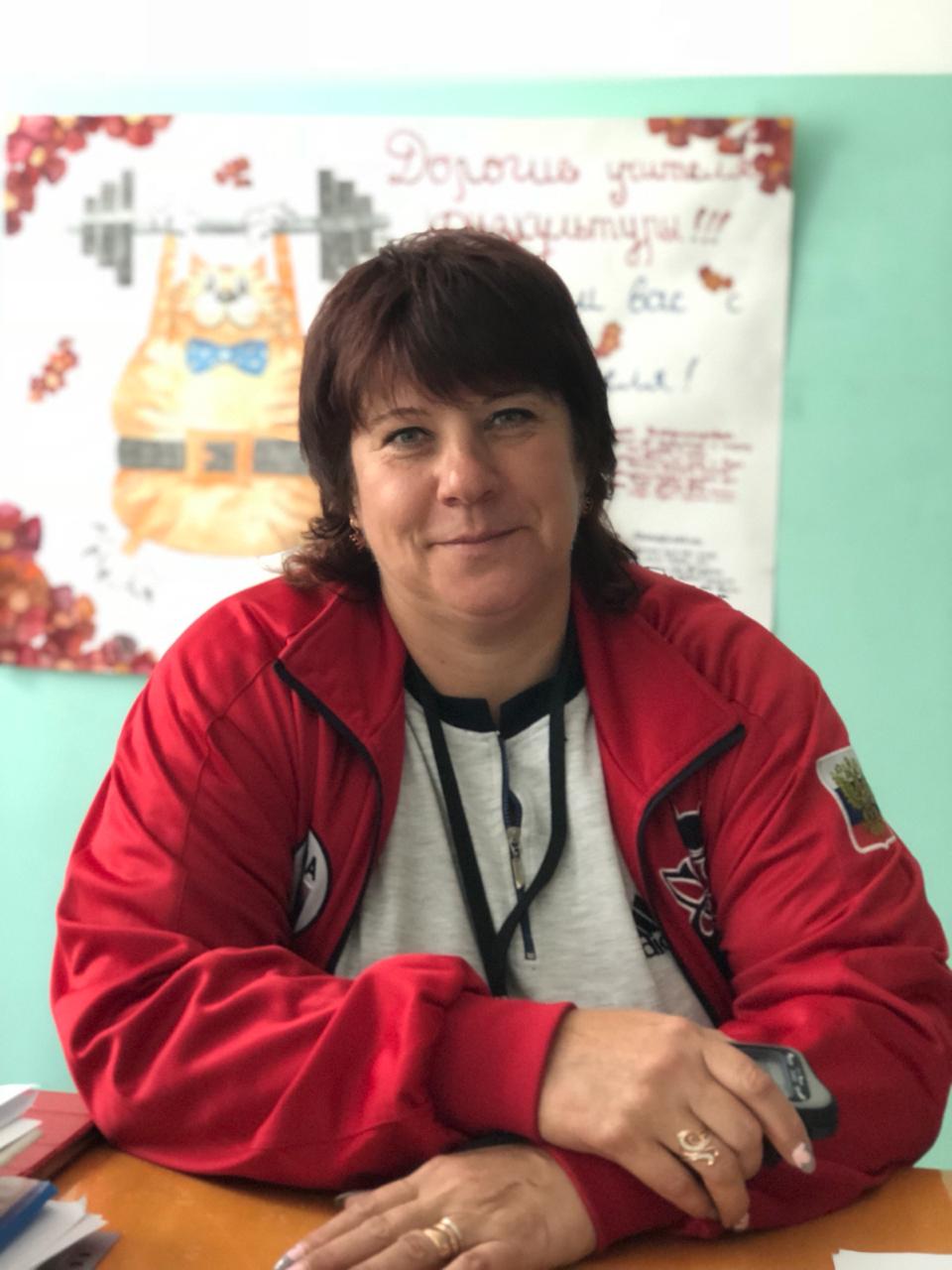 Учитель физической культуры,
руководитель ШСК «Надежда»
Стаж работы – 33 года
Шульмина
Елена Евгеньевна
Приоритетные задачи моей работы
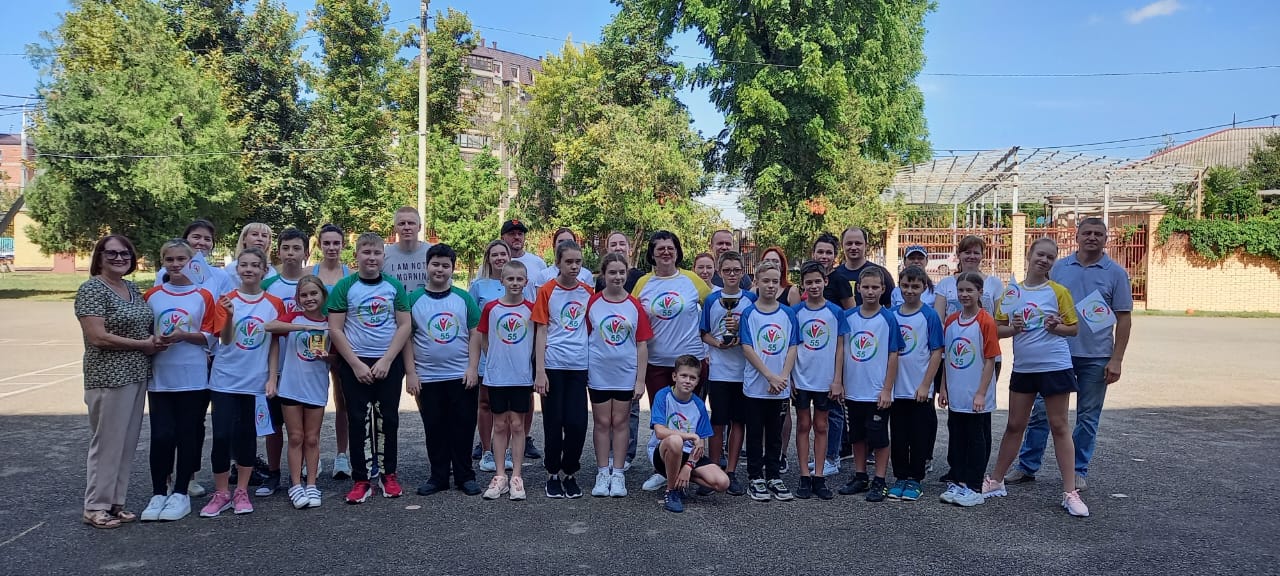 Привлечение детей и подростков к систематическим занятиям спортом, направленным на развитие их личности, утверждение здорового образа жизни, воспитание физических, морально-этических и волевых качеств
Приоритетные задачи моей работы
Улучшение состояния здоровья, включая физическое развитие
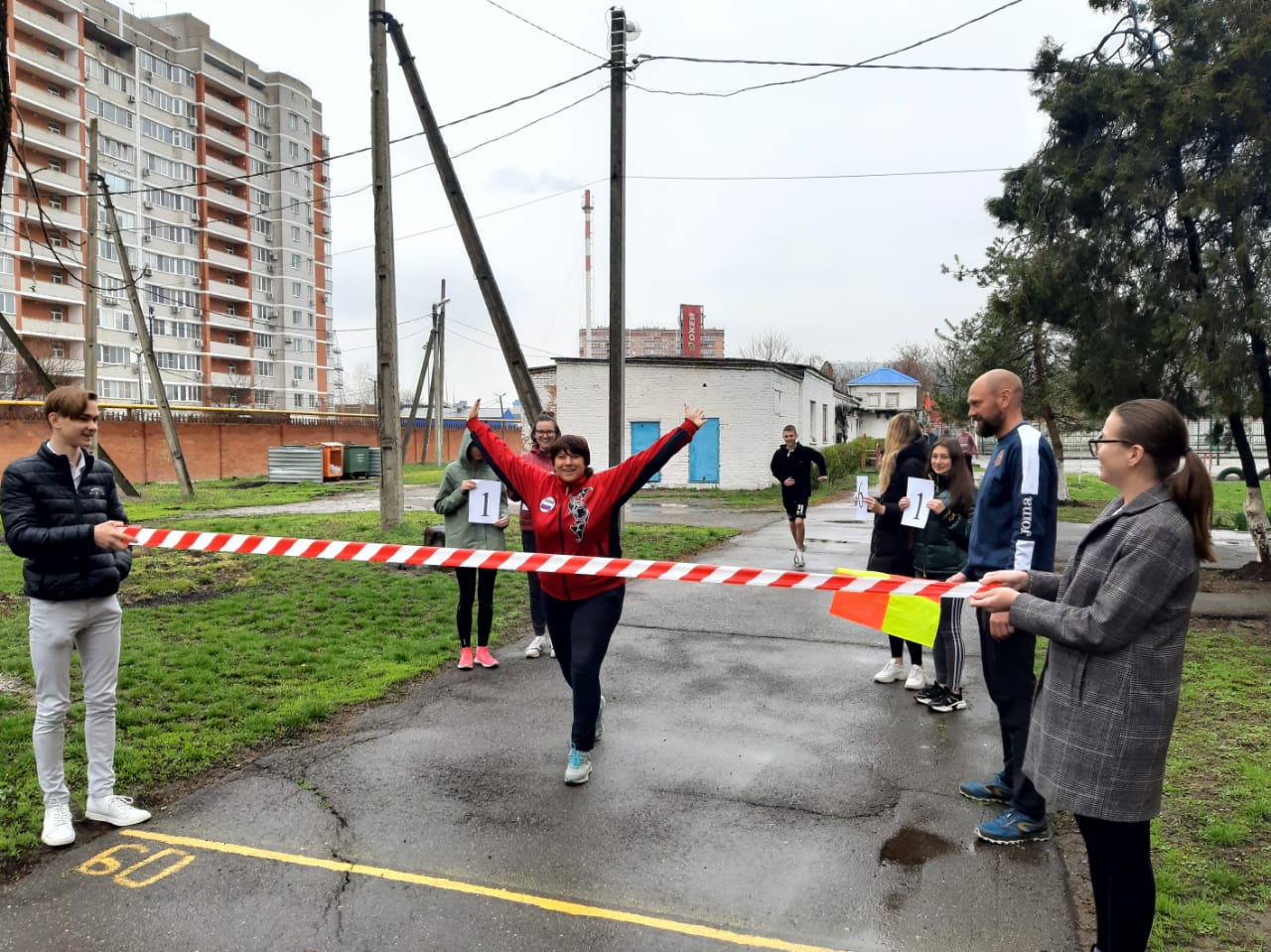 Приоритетные задачи моей работы
Повышение уровня физической подготовленности и спортивных результатов с учетом индивидуальных особенностей и требований программ по видам спорта; профилактика вредных привычек и правонарушений
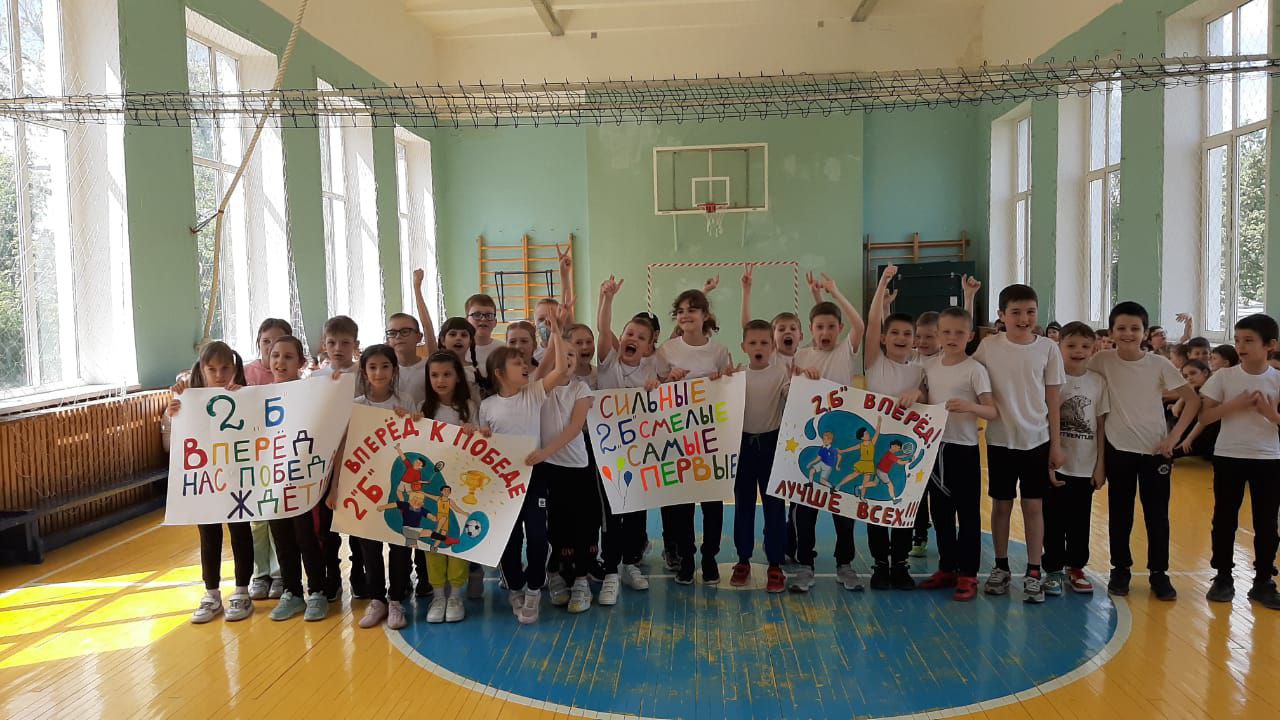 Наши достижения за 2022-2023 учебный год
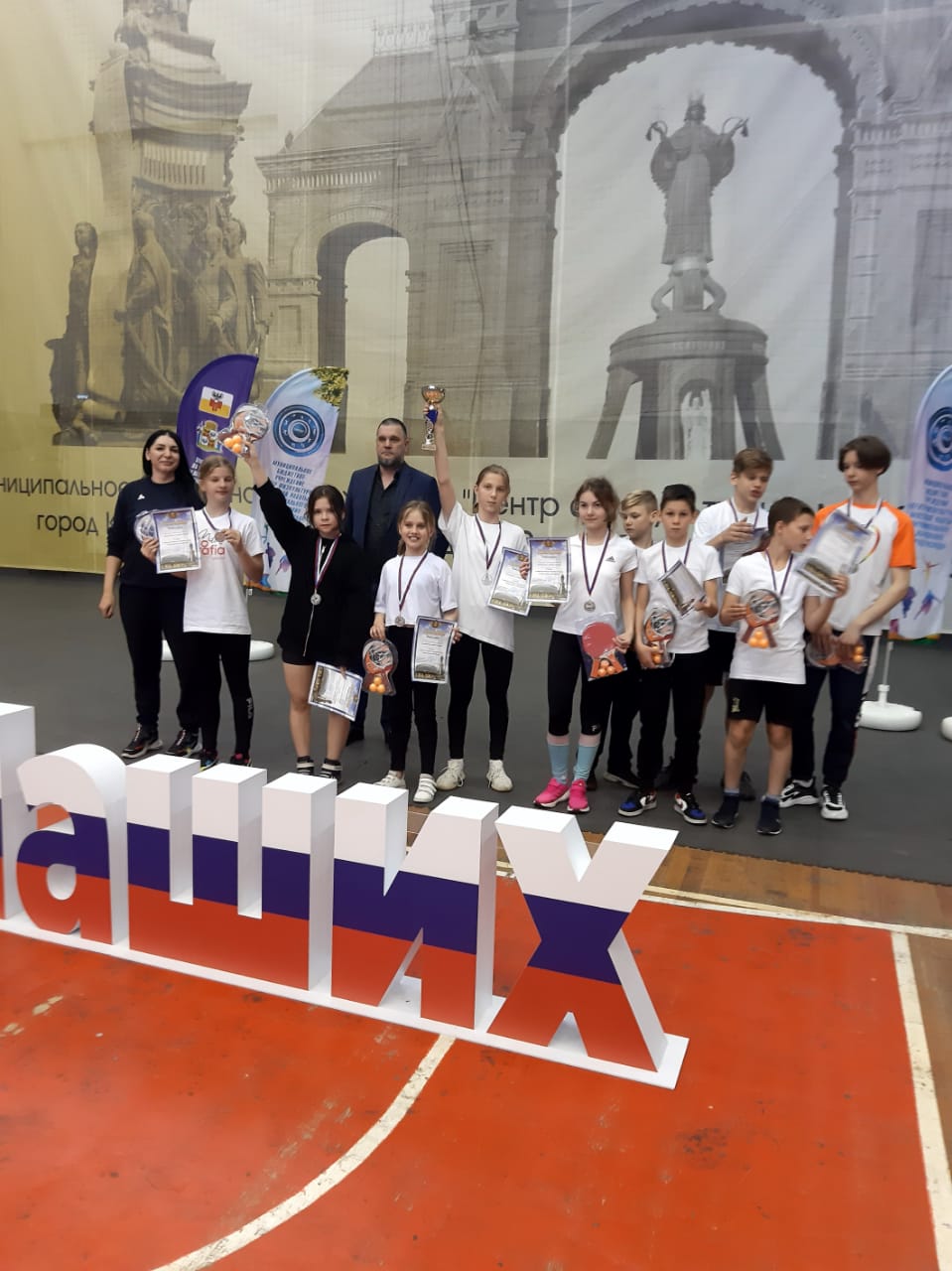 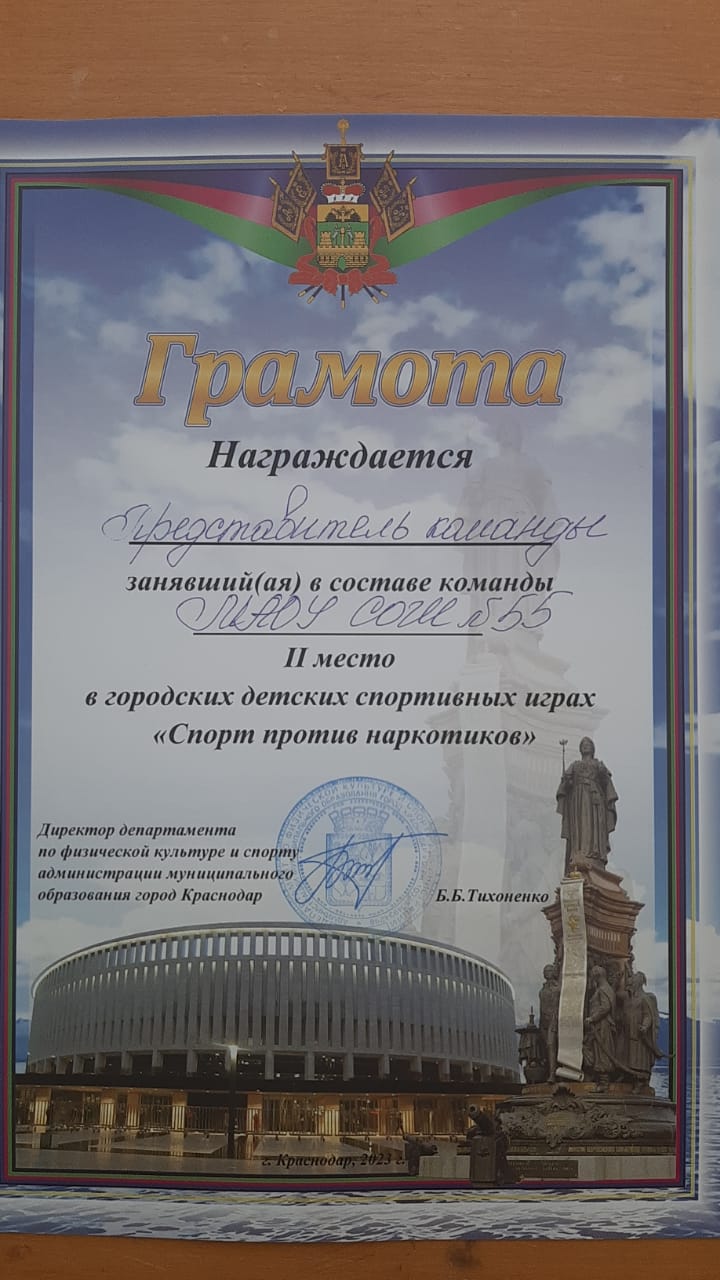 Команда МАОУ СОШ № 55 заняла 2 место в городских детских спортивных играх 
«Спорт против наркотиков»
Наши достижения за 2022-2023 учебный год
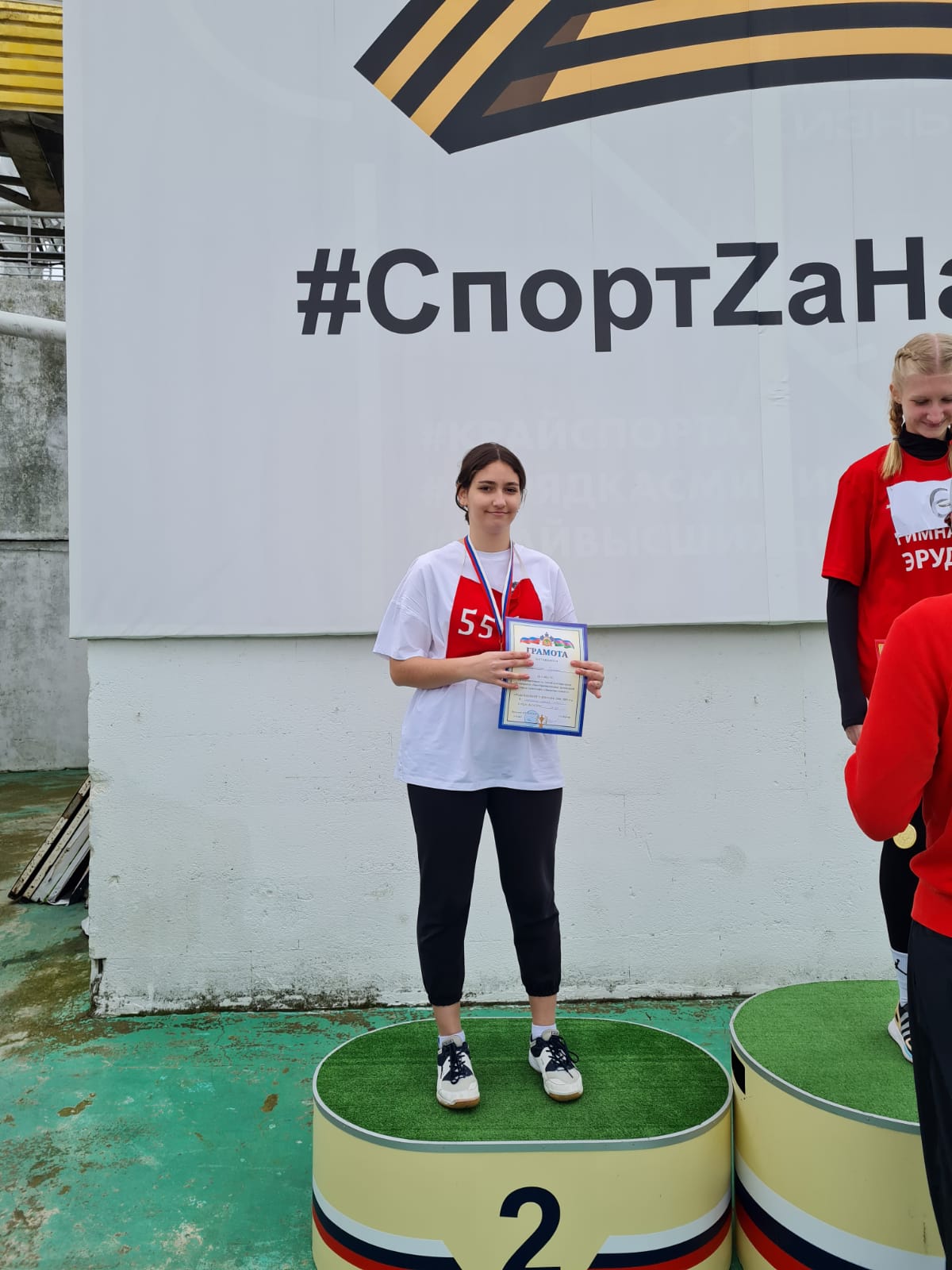 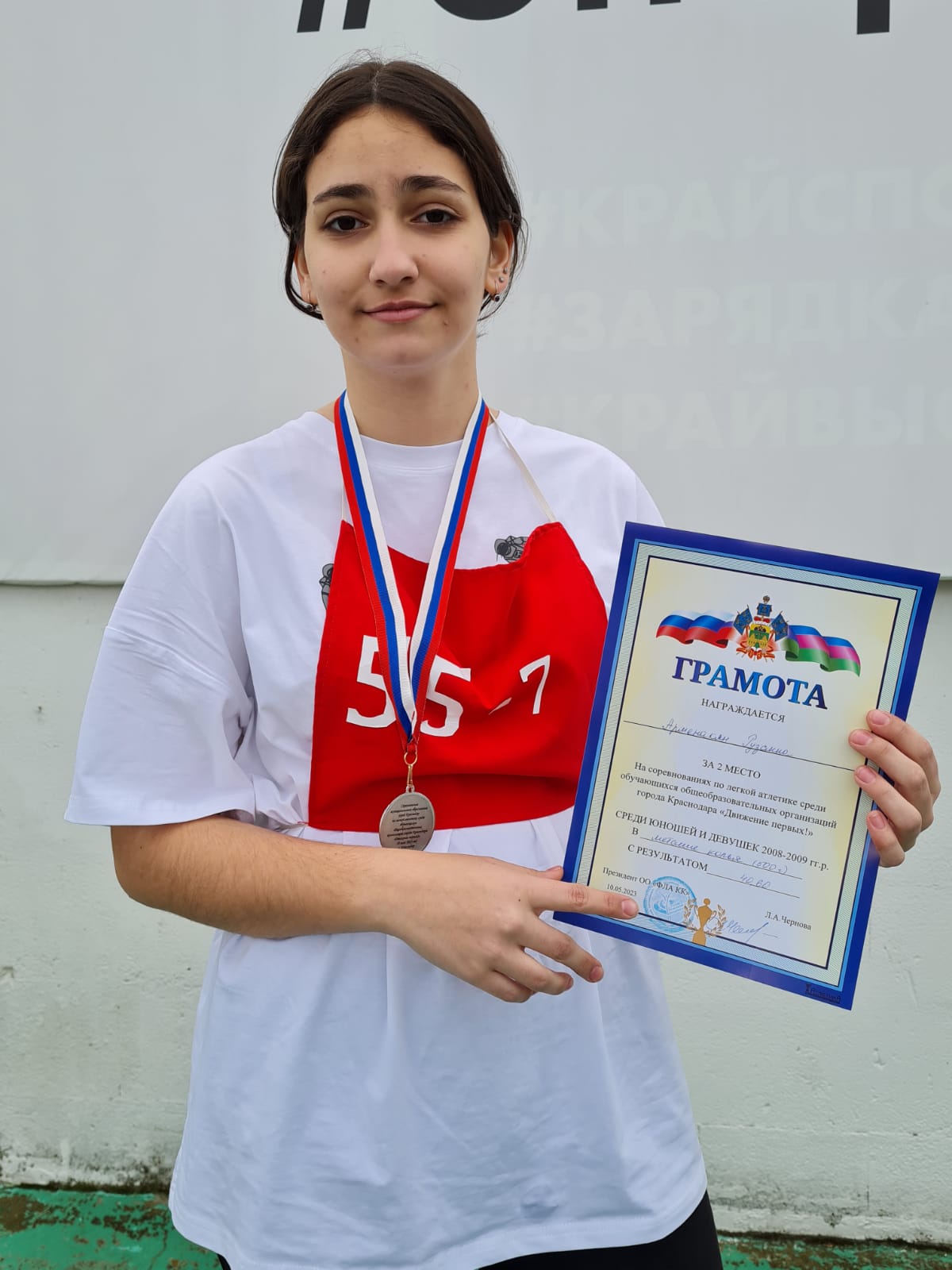 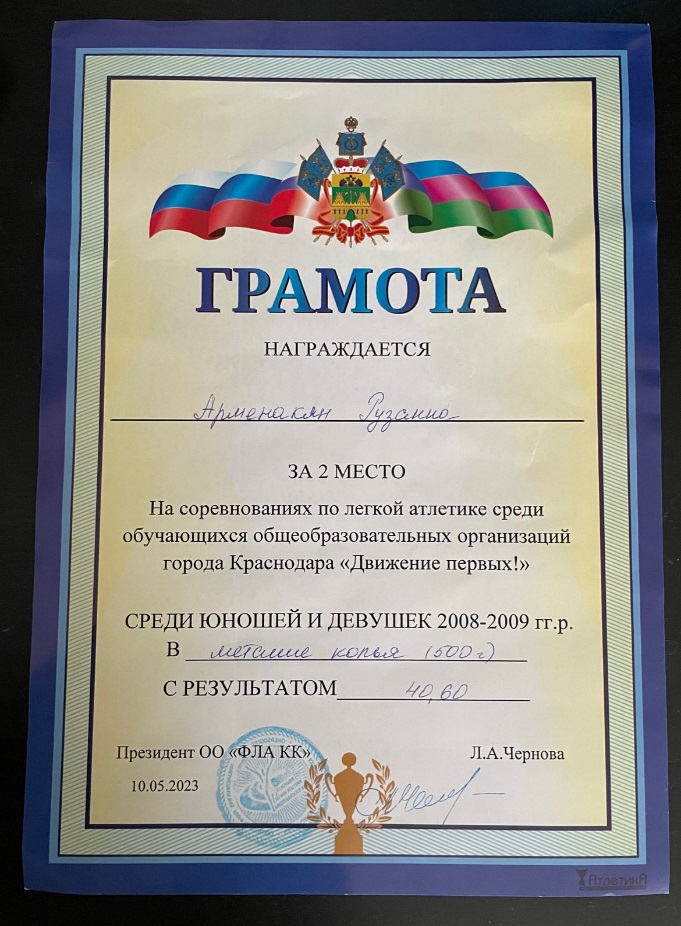 Соревнования по лёгкой атлетике
«Движение первых!»
Наши достижения за 2022-2023 учебный год
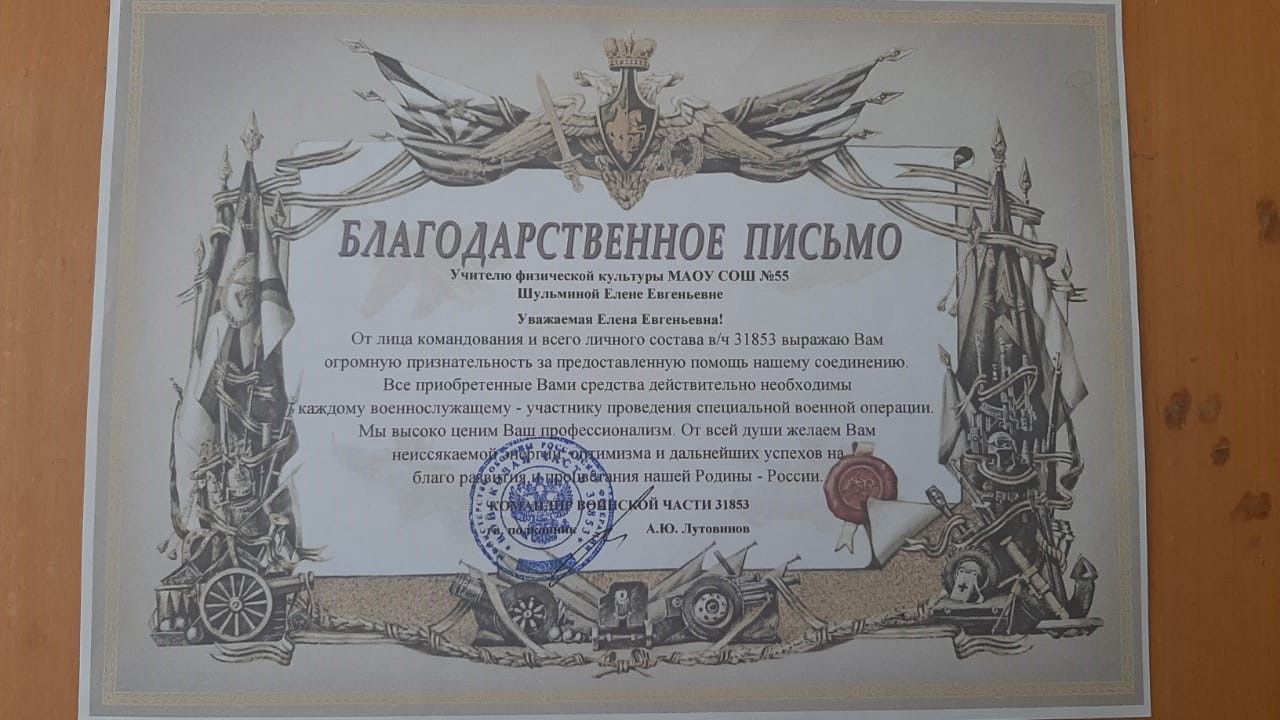 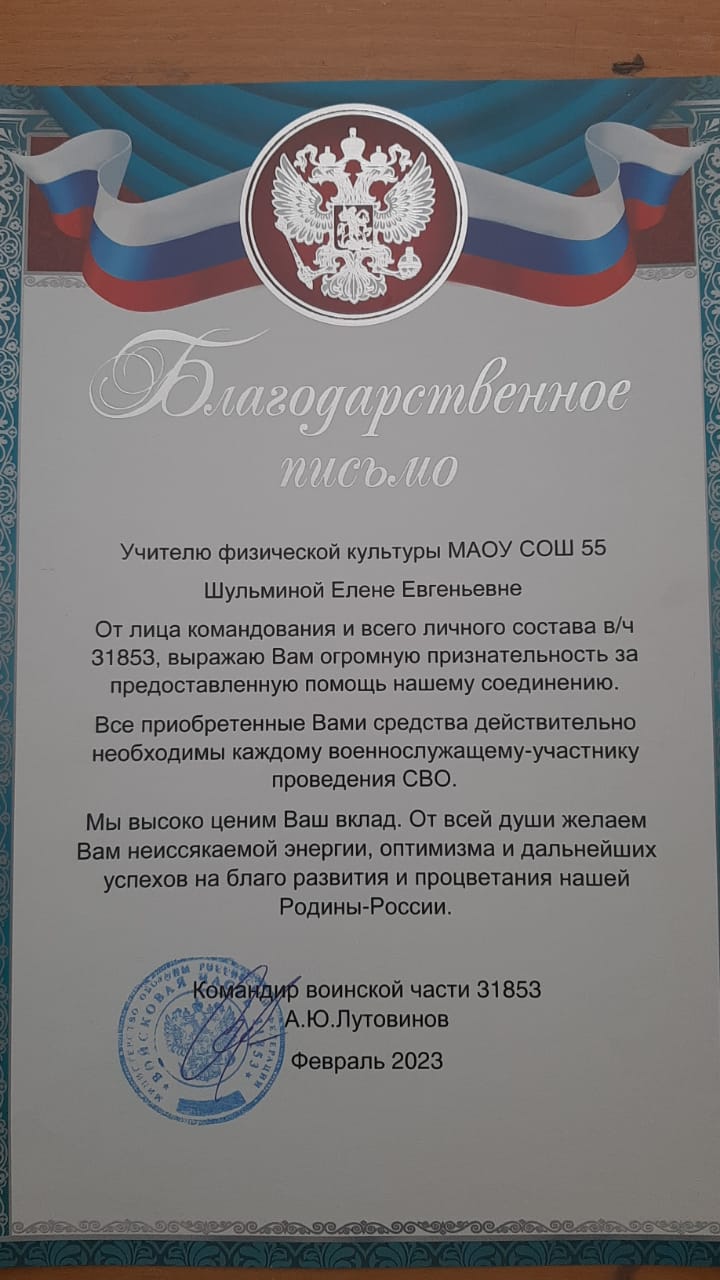 Благодарственные письма от лица командования и всего личного состава в/ч 31853